Digital POWRR Dissemination TimelineDRAFT – June 2013
Jul/Aug
Sep/Oct
Nov/Dec
2013
2014
RBMS       Lynne                     Minneapolis          Panel
ALA         Aaisha/Patrice       Chicago               Panel  
NDCC       Aaisha	                   Ann Arbor           Attendee
NDSA       Stacey/Jaime          D.C.                    Attendee    
SAA         Lynne/Meg              New Orleans        Panel
AHA        Drew	                   D.C.                     Panel    
MAC         	                   Kansas City
OAH        Drew	                   Atlanta                Panel
ALA        	                   Las Vegas
iPres                                     Melbourne
Jun
Jul/Aug
Sep/Oct
Nov/Dec
Jan/Feb
Mar/Apr
May/Jun
Event      Partner             City                Type
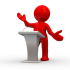 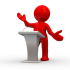 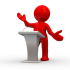 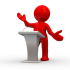 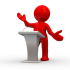 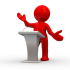 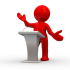 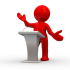 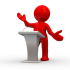 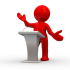 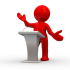 “Presentation”
Proposal Due